Föräldrarepresentater
Vad gör föräldrasektionen?
Föräldrasektionen effektiviserar och organiserar aktiviteter såsom Handbolls- Fotbollensdag och Handbolls- Fotbollsavslutning, se sida 6 

Effektivisering/Förbättringar såsom: Betalningsrutiner i Kiosken, Swish och kortbetalning via iZettle, Digitala lås (Klubbstuga & Kiosk),  etc
Vad gör en föräldrarepresentant?
Kommer på föräldrasektionsmötena och bidrar med förbättringar

Sprider relevant information från Föräldrasektionen till sitt lag

Ansvarar för att lagets aktiviteter blir gjorda med hjälp av laget, se sida 5

Se till att planera kioskverksamheten vid egna matcher
Kioskverksamhet Dalby GIF (1/2)
Kiosken ska vara öppen när ni spelar match på Dalby IP, det är upp varje lag att fixa detta. Kom också ihåg att när ert lag spelar på Dalby IP så ska ni även tillsätta en förälder som ”matchvärd”. Kort och gott: Matchvärden hälsar domare och gästlaget välkomna på planen och stöttar domaren ifall det blir stökigt

Se över lathundarna för Serveringsrutiner för Fotboll & Handboll och även för Betalning i Kiosken

Koder till kiosken skickas separat till föräldrarepresentanterna
Kioskverksamhet Dalby GIF (2/2)
Viktigt! All kioskförsäljning MÅSTE registreras i iZettle-appen

Kioskförsäljningen går alltid till klubben, men undantag för Fotbollensdag, Handbollensdag, Lundaspelen, Fotbollsavslutning och Handbollsavslutning

Vi är en kontantfri kiosk. Men vi tar emot kontanter från barn/seniorer som ännu inte har swish eller kort

Både Swish och Kort kostar klubben pengar per transaktion. Swish kostar 1,50 kr per transaktion medans kort kostar 1,8% per transaktion
Detta betyder att en kaffe som kostar 10kr ger klubben 8,50kr om kunden betalar med swish, medans samma kaffe ger 9,85 kr om kunden betalar med kort
Med andra ord är det lönsammare för klubben om folk betalar med kort

Tänk att vi följer upp intäkterna från Kiosken genom iZettle appen. Vid föregående styrelsemöte tog vi beslut att inte höja medlems- och träningsavgifterna, en faktor i detta är kioskintäkterna
Ansvarsområden
*Pengar går direkt till lagkassan, ej till klubbkassan
Lagintäkter
Mötestider 2023 – Söndagar KL 19. (Teams)
Dokument som är bra att ha!
Föräldrasektionens alla dokument hittar du här: https://www.laget.se/DalbyGIF-Foraldrasektionen/Document

Här hittar du:
Alla Presentationer och mötesprotokoll
Årliga Verksamhetsberättelse
Lathundar
Föräldrarepresentanter
Prislistor
Ansvarsområden
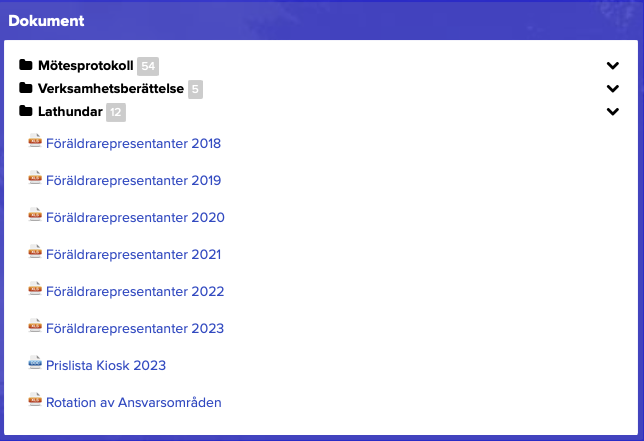